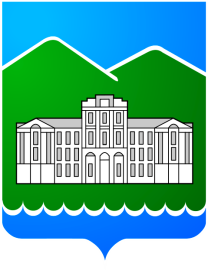 Расширенное совещаниепри главе Кыштымского городского округа
7 апреля 2025 года
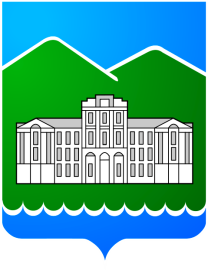 Об итогах социально – экономического развития Кыштымского городского округав 2024 году и задачах на 2025 год
Докладчик – Л.А.ШЕБОЛАЕВА, глава 
Кыштымского городского округа
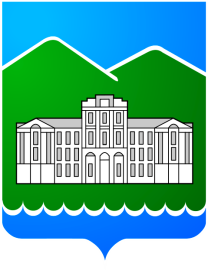 Об организации питания в общеобразовательных учреждениях Кыштымского городского округа в 2024/2025 учебном году
Докладчик – Саланчук Е.Ю., заместитель главы 
Кыштымского городского округа по социальной сфере
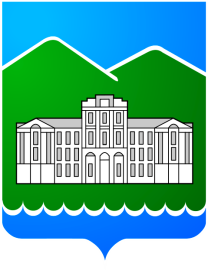 О принимаемых мерах и готовности Кыштымского городского округа к пожароопасному периоду
Докладчик – Добрецкий Ю. Ю., первый заместитель 
главы Кыштымского городского округа
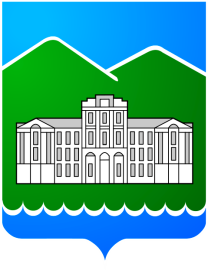 О мероприятиях по санитарной очистке, проведении Всероссийского субботника и онлайн - голосования за объекты благоустройства в 2026 году
Докладчик – Лукина М.А., начальник 
Управления городского хозяйства 
администрации Кыштымского городского округа